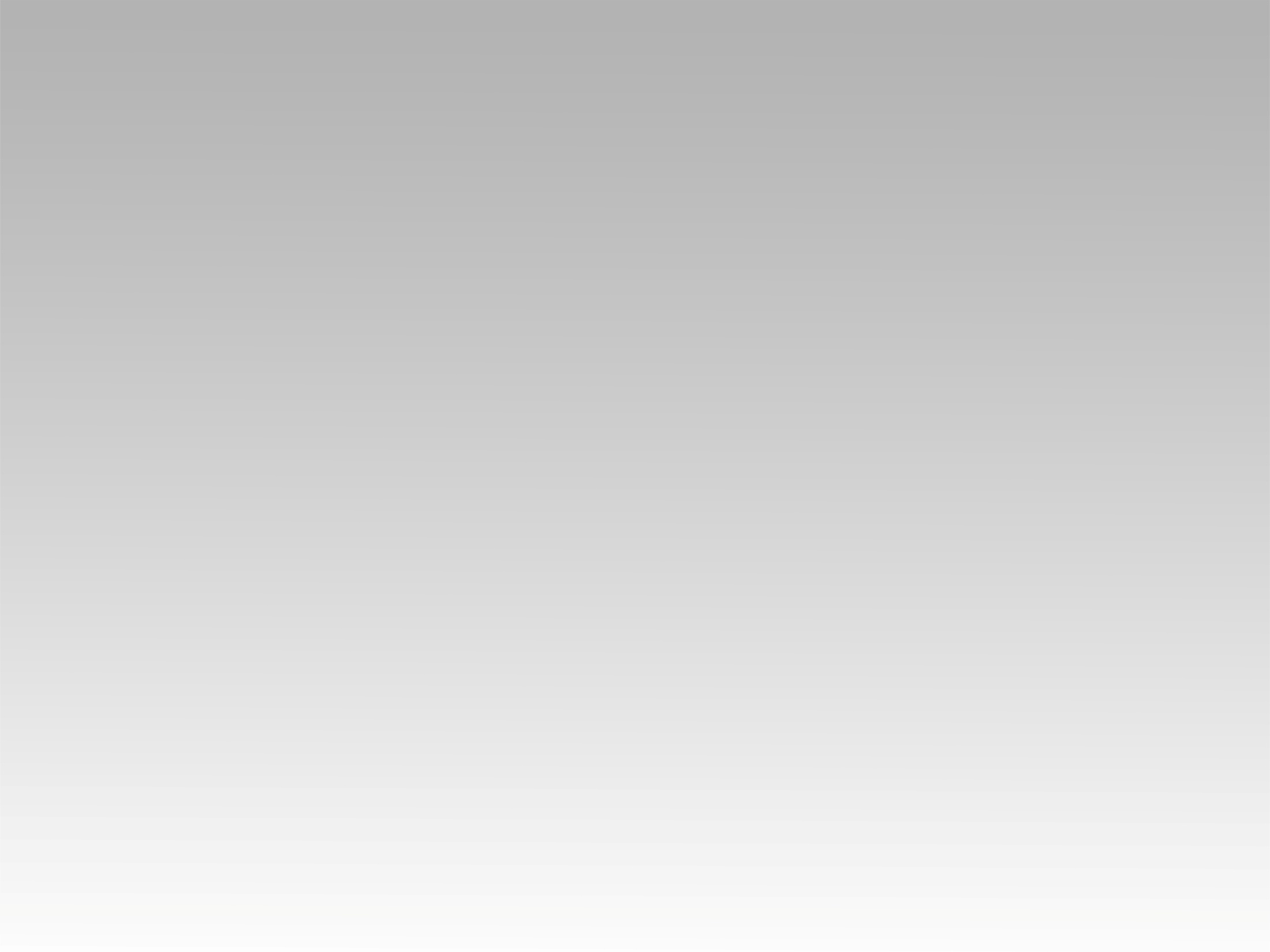 ترنيمة 
رافعين راياتنا بأغانينا
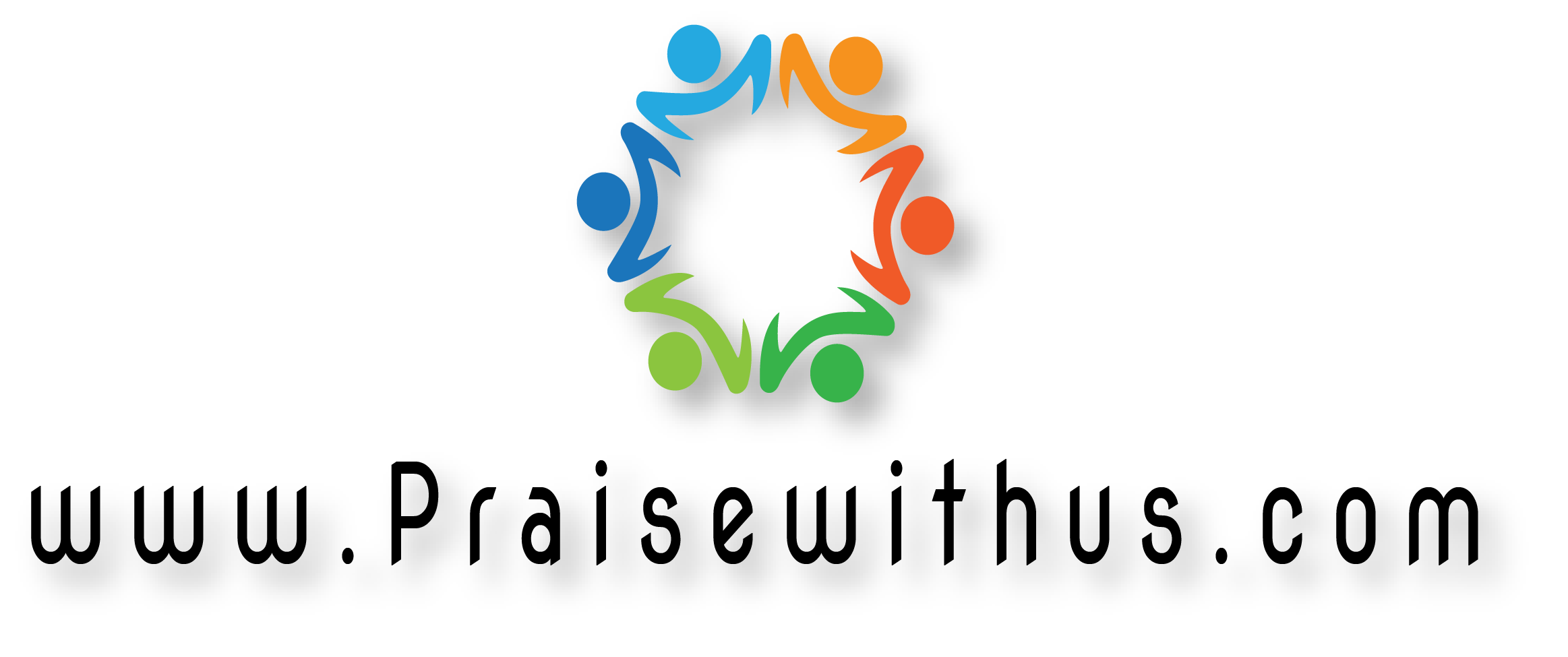 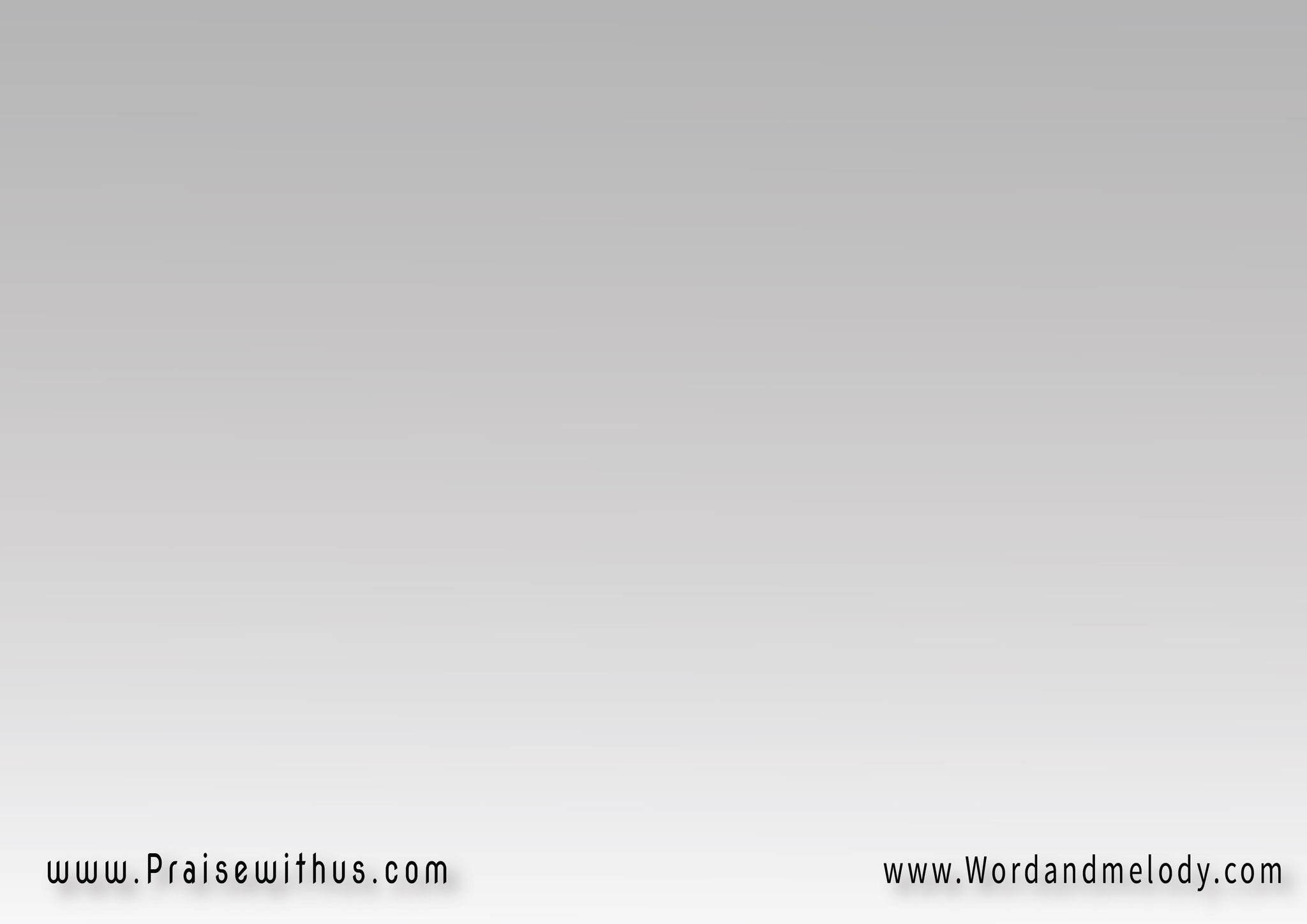 القرار: 
(رافعين راياتنا وبأغانينا 
ماشيين بقوة روحك فيناكل فرحنا وانتصارتنا 
 بيكللها دم فادينا)2
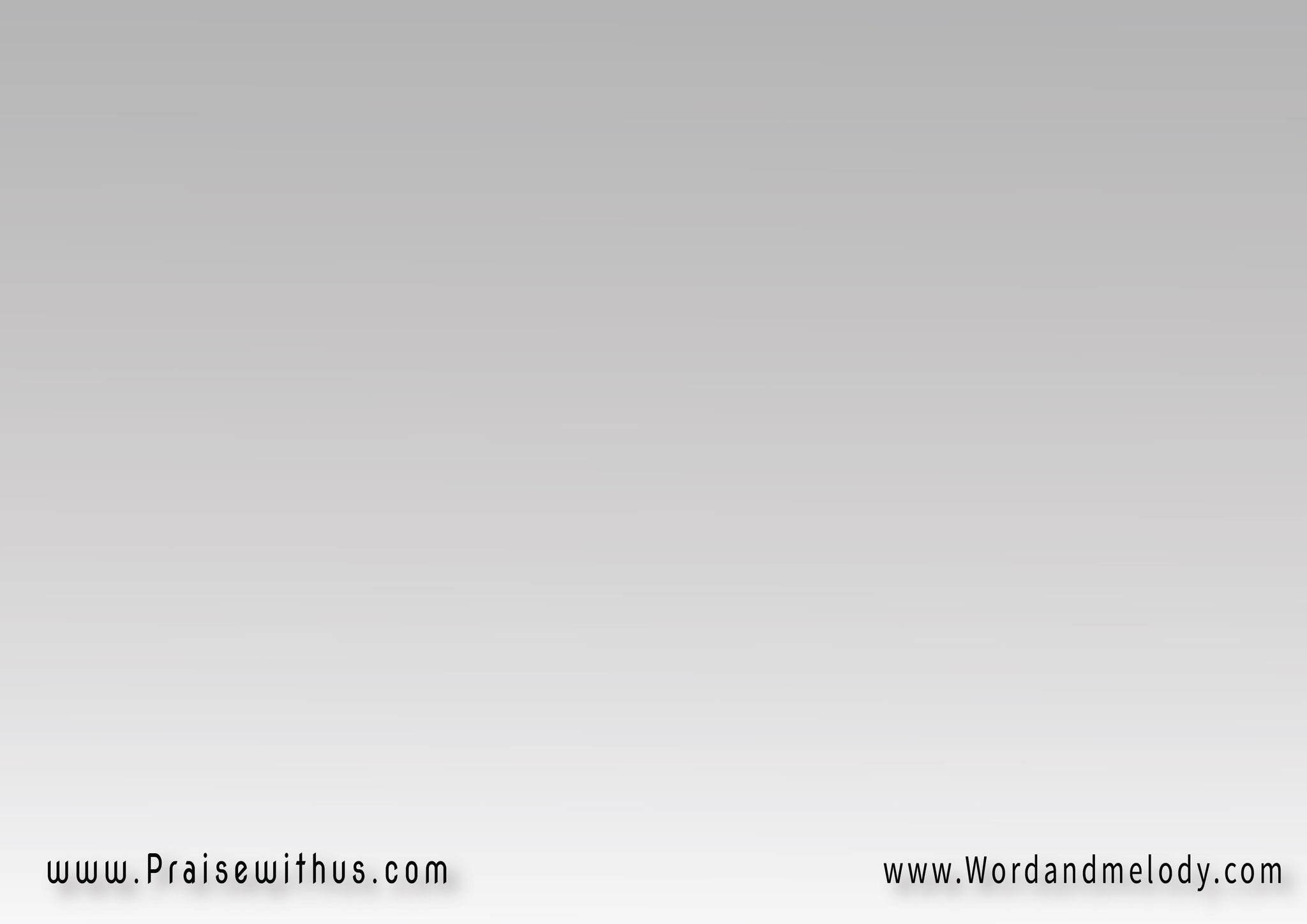 1-
(اسمك رايتنا والهتافات
 تعلن عنك انتصاراتدا بدمك نقهر قوات 
دي قوتنا في اسم يسوع)2
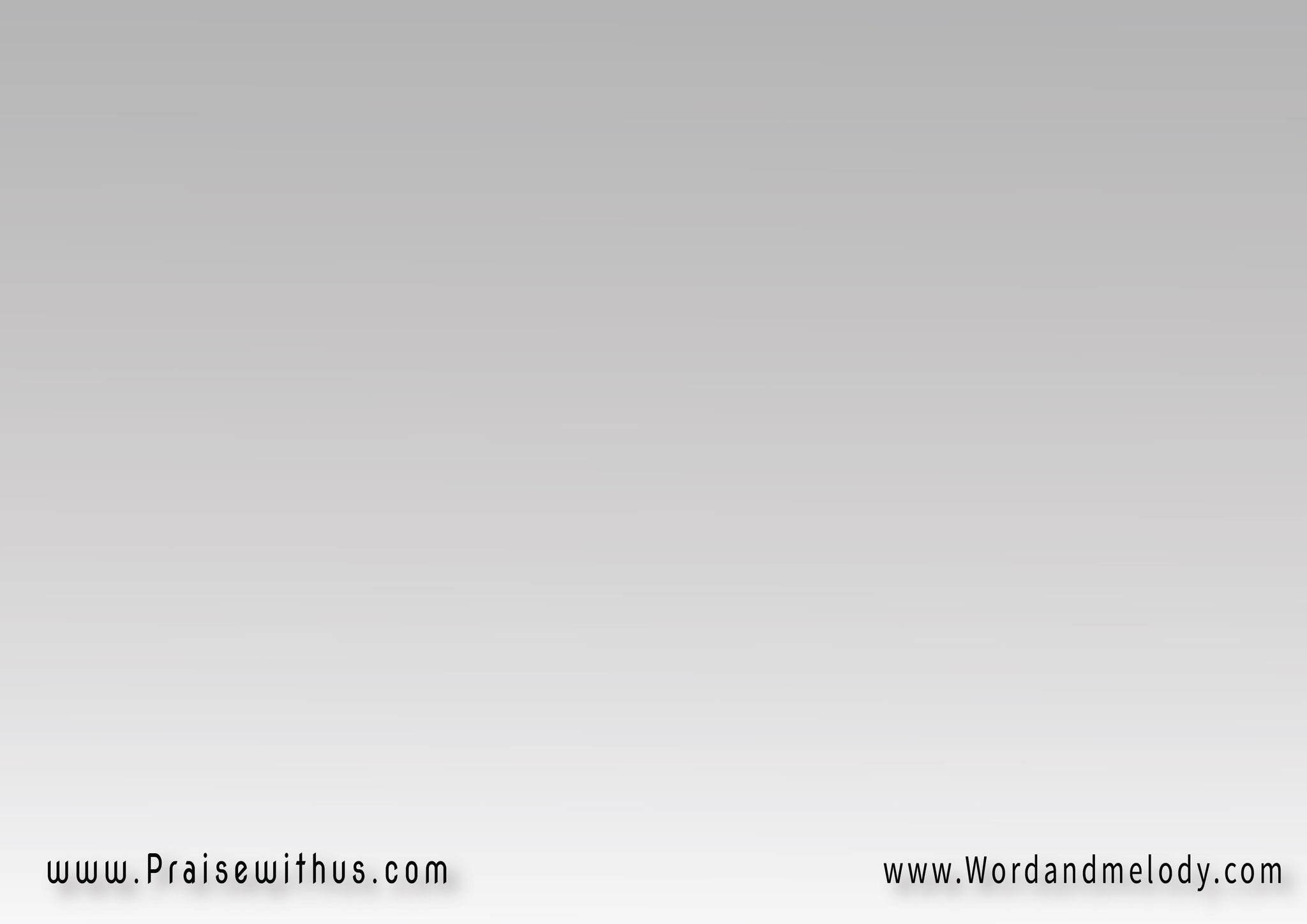 القرار: 
(رافعين راياتنا وبأغانينا 
ماشيين بقوة روحك فيناكل فرحنا وانتصارتنا 
 بيكللها دم فادينا)2
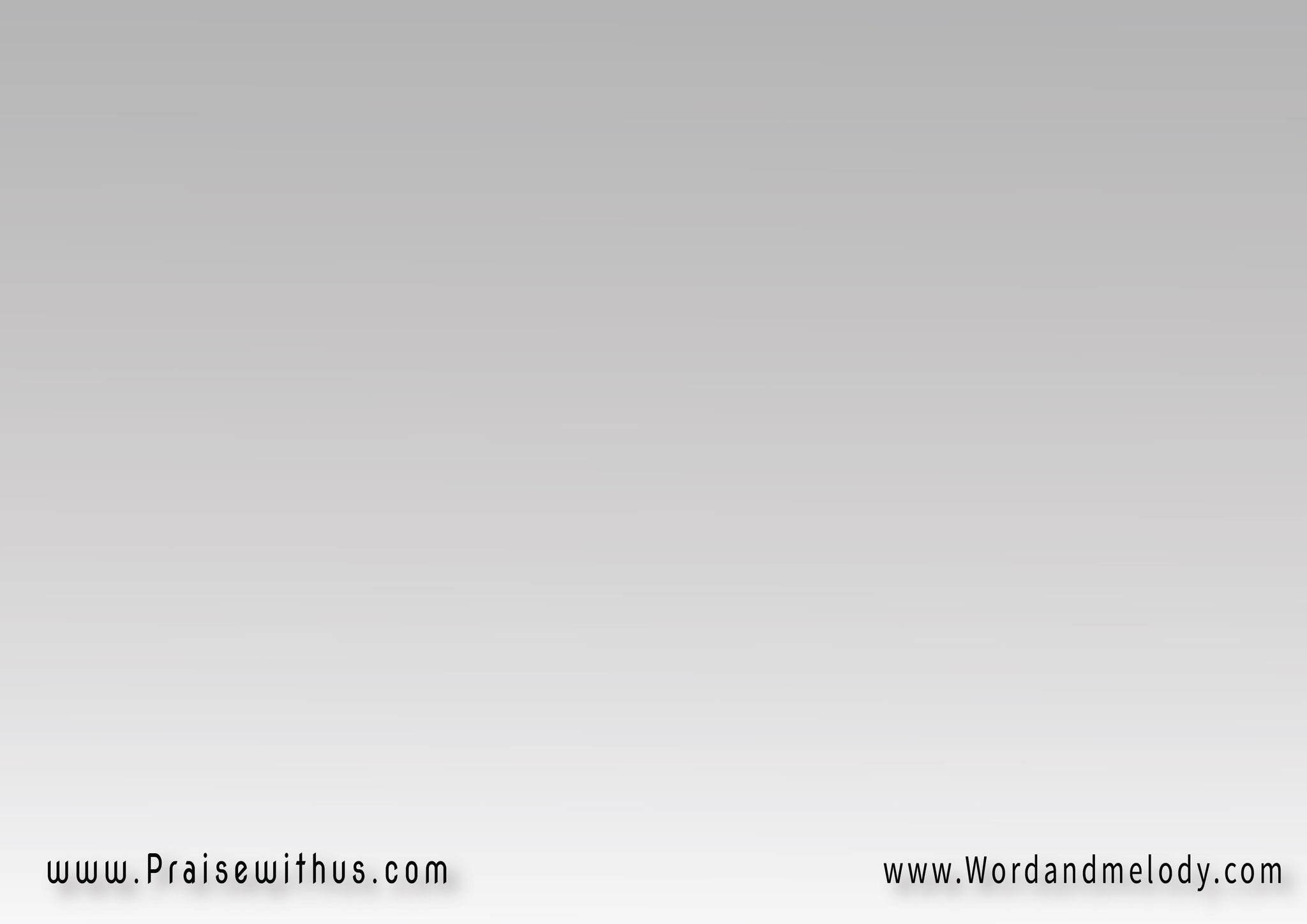 2-
(ماشيين في غربة منتصرين 
بيك أفراحنا مش خايفيندا إحنا بدمك محمين 
دي قوتنا في اسم يسوع)2
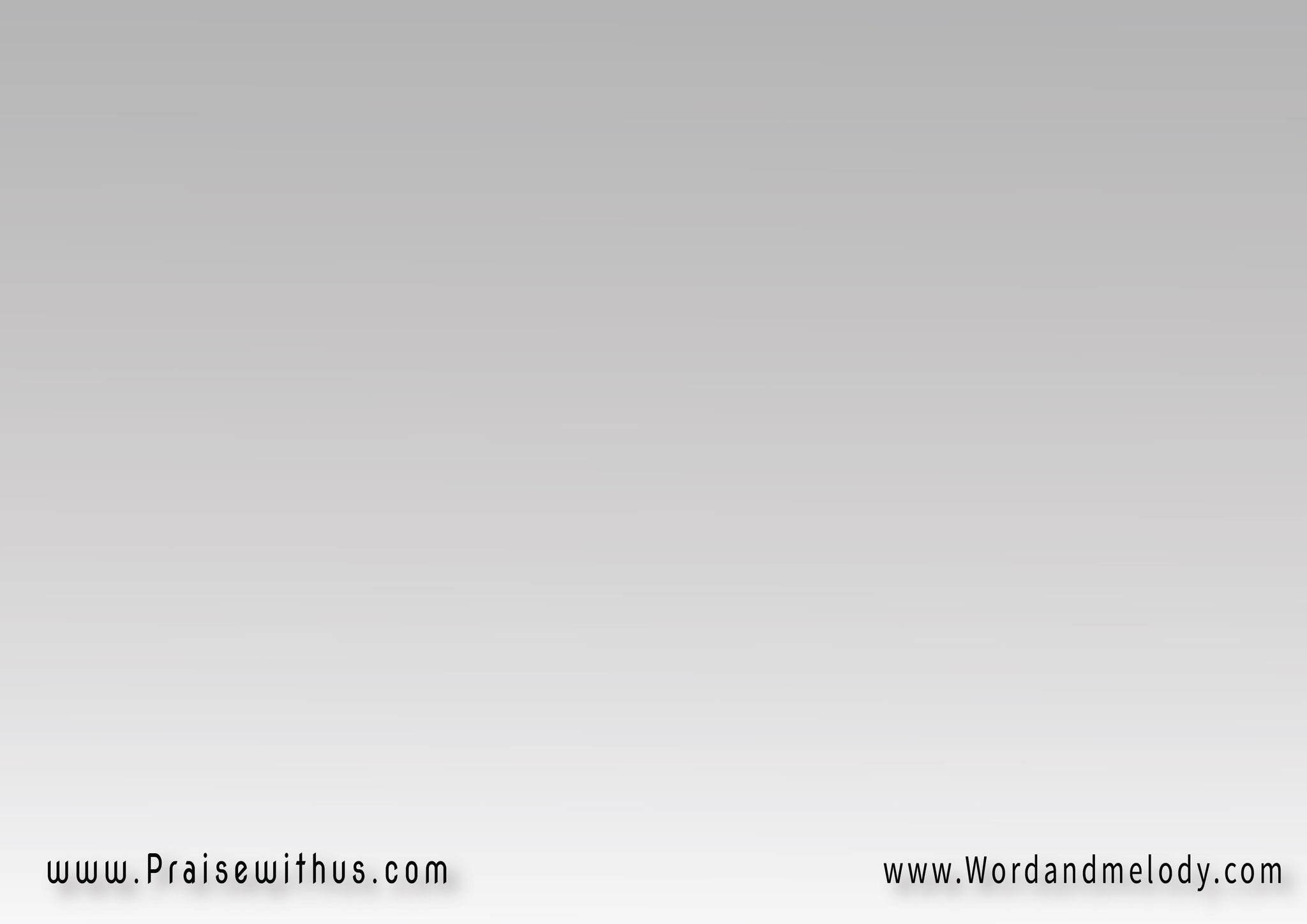 القرار: 
(رافعين راياتنا وبأغانينا 
ماشيين بقوة روحك فيناكل فرحنا وانتصارتنا 
 بيكللها دم فادينا)2
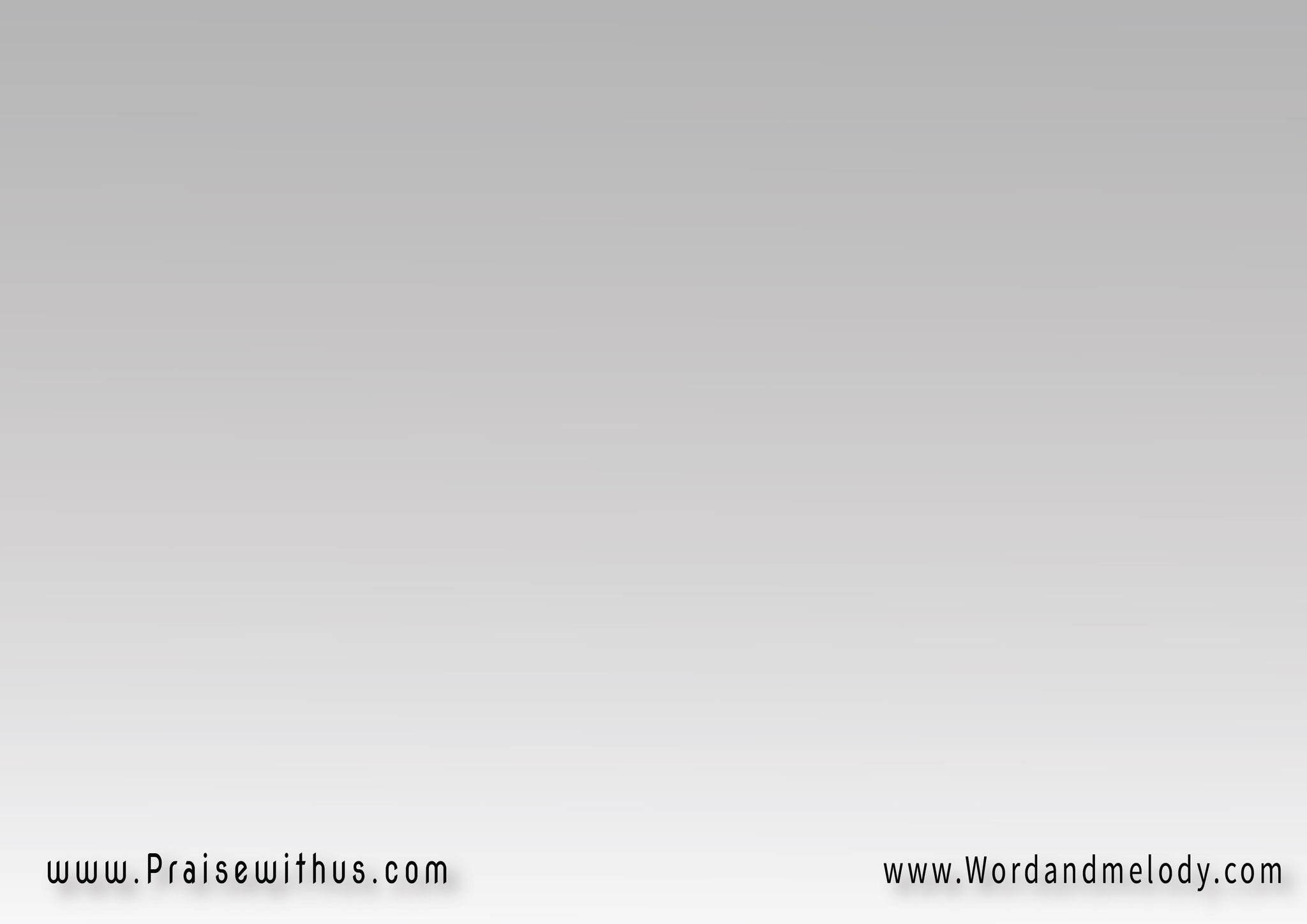 3-
(رافعين إيدينا لفادينا 
نعلن سلطانه فيناهو راعينا وشافينا 
دي قوتنا في اسم يسوع)2
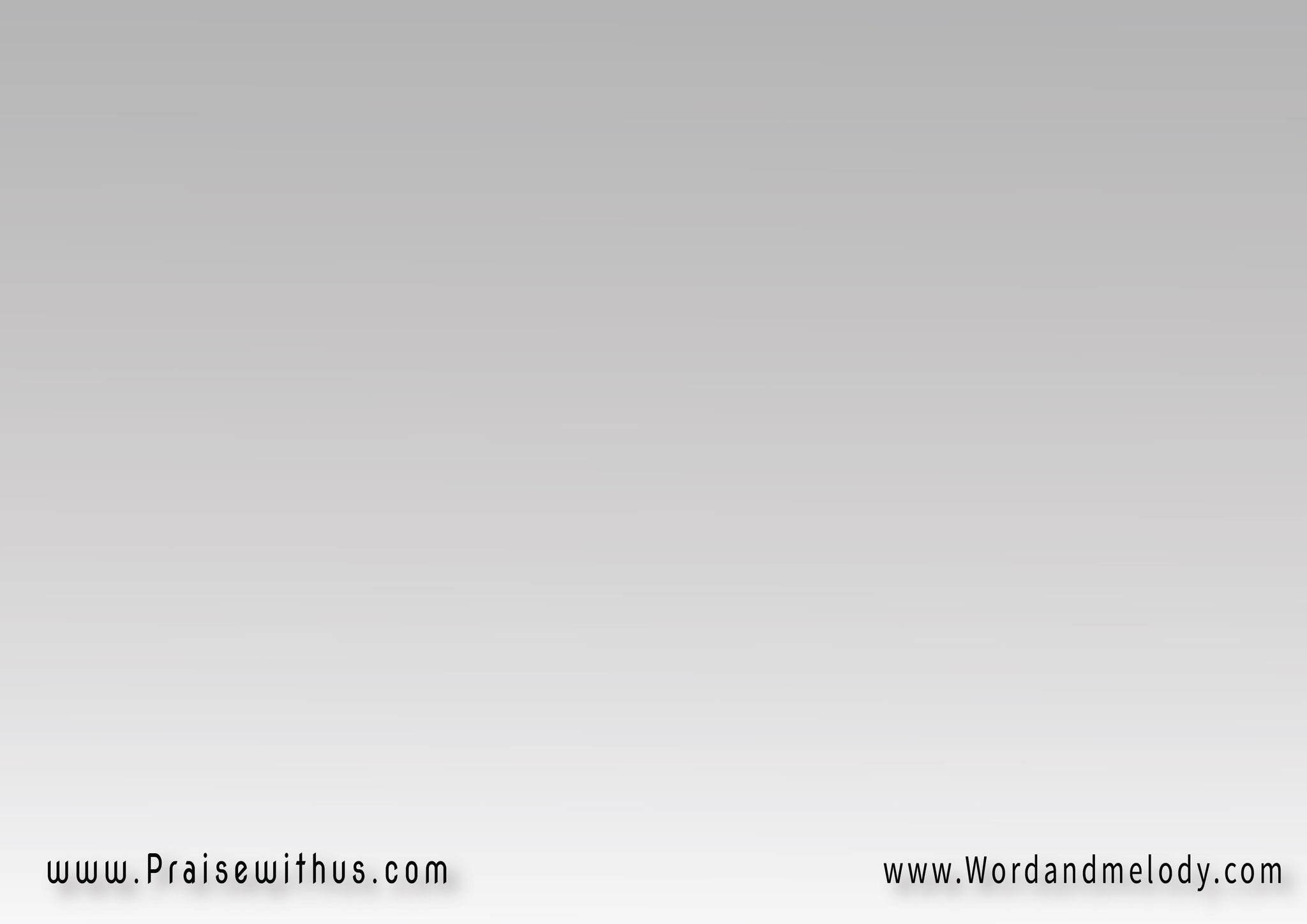 القرار: 
(رافعين راياتنا وبأغانينا 
ماشيين بقوة روحك فيناكل فرحنا وانتصارتنا 
 بيكللها دم فادينا)2
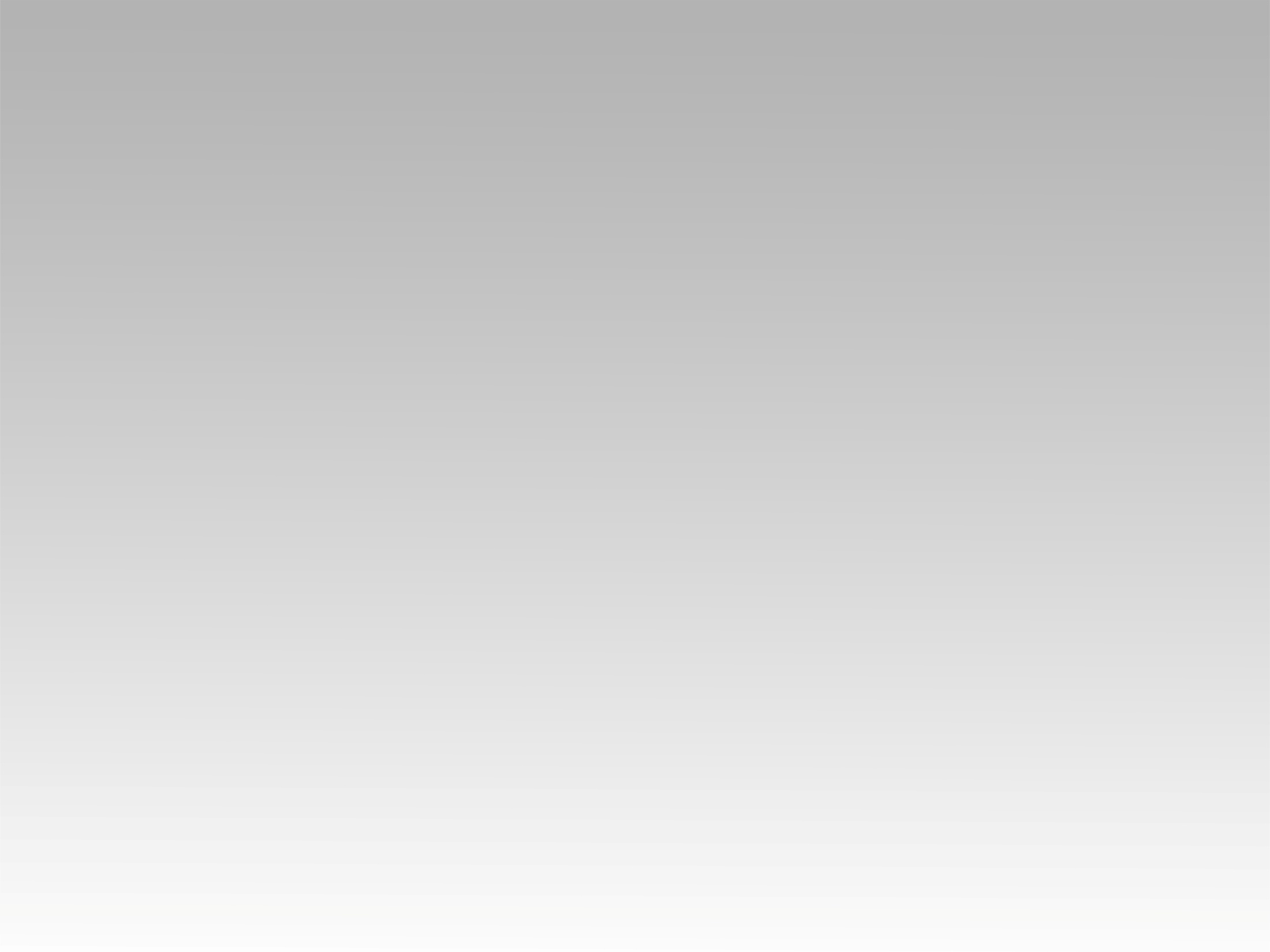 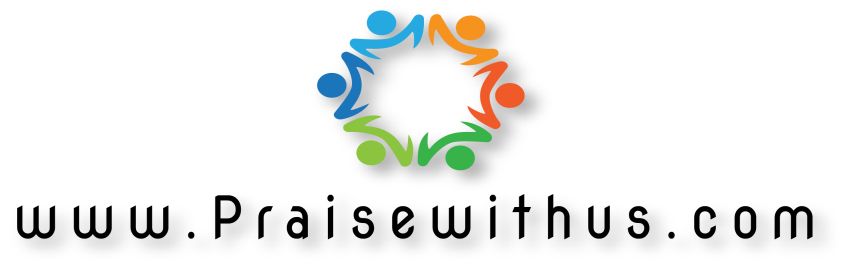